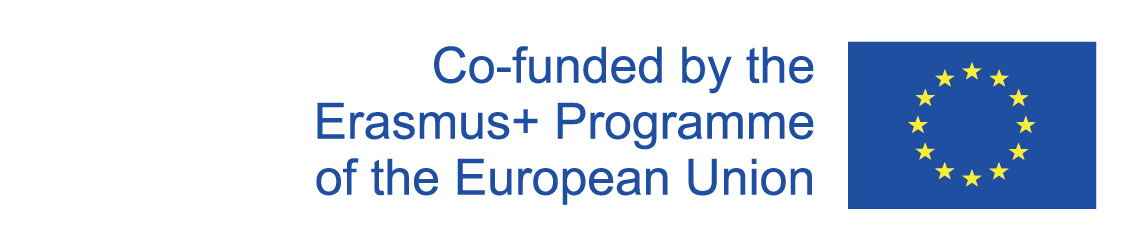 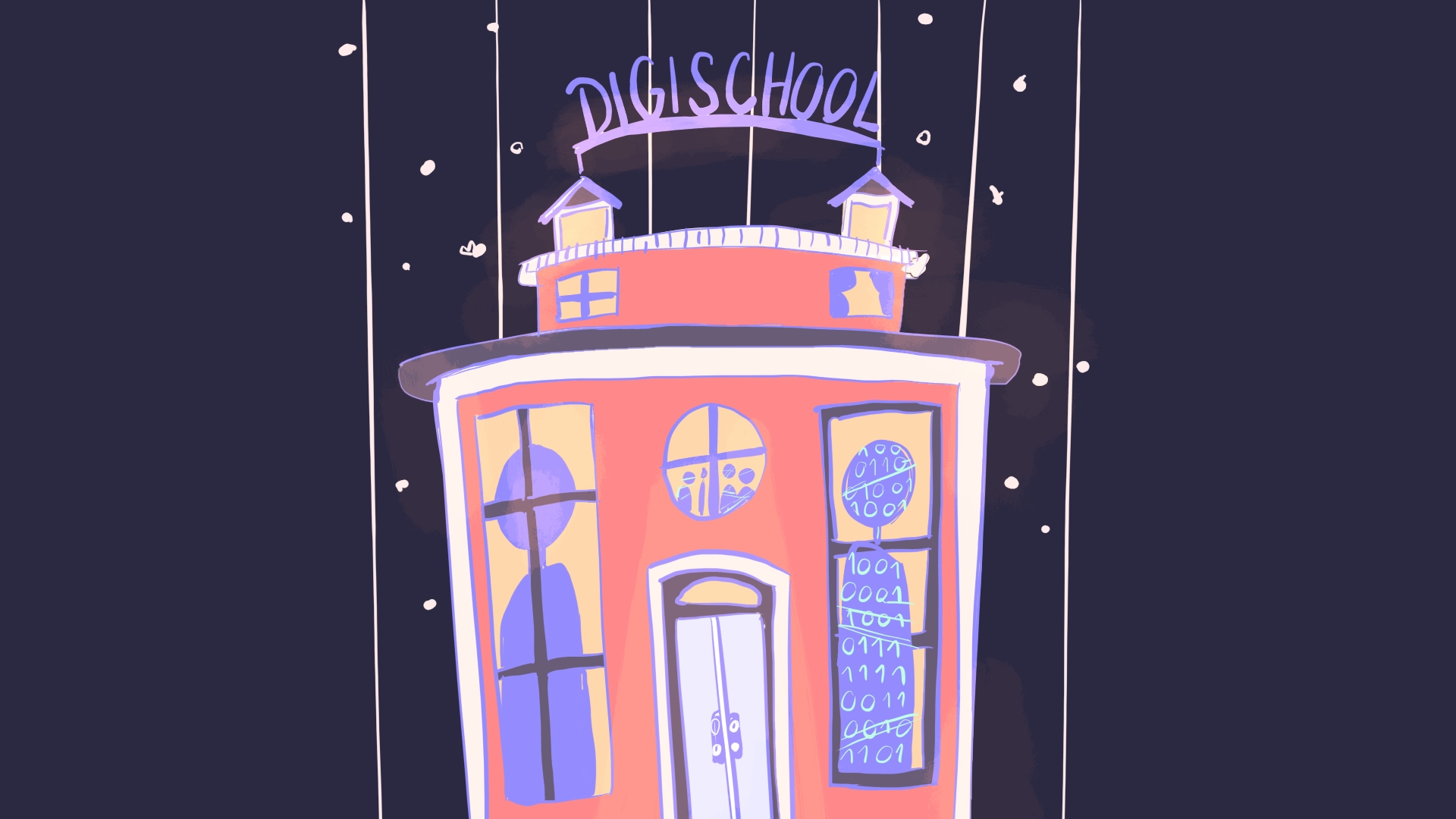 Digi school
MATEMATIKA
Trojuholník I.
Základné prvky, vzťahy, klasifikácia trojuholníkov
2020-1-SK01-KA226-SCH-094350
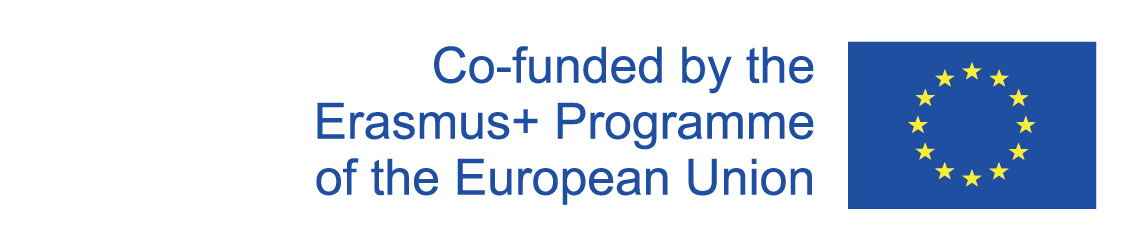 PREDMET: MATEMATIKA
ŠPECIFIKÁCIA: matematika pre 1. ročník gymnázií 
VEK ŠTUDENTOV: 15 - 16 rokov
JEDNA VYUČOVACIA HODINA: 45 min
2020-1-SK01-KA226-SCH-094350
2
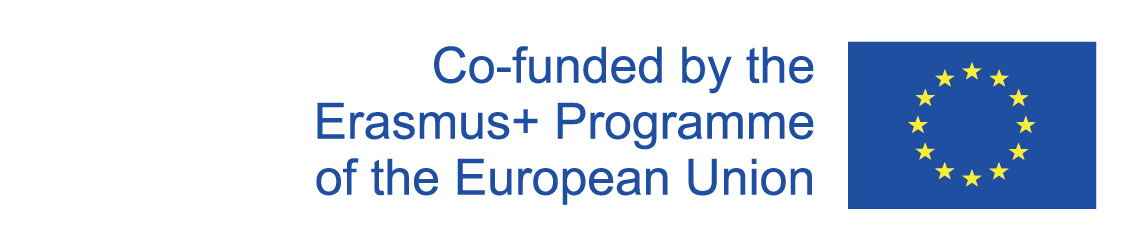 OBSAH
01
Trojuholník 
- evokácia
02
Trojuholník
- opakovanie   
   učiva zo ZŠ
Interaktívne cvičenia
03
3
2020-1-SK01-KA226-SCH-094350
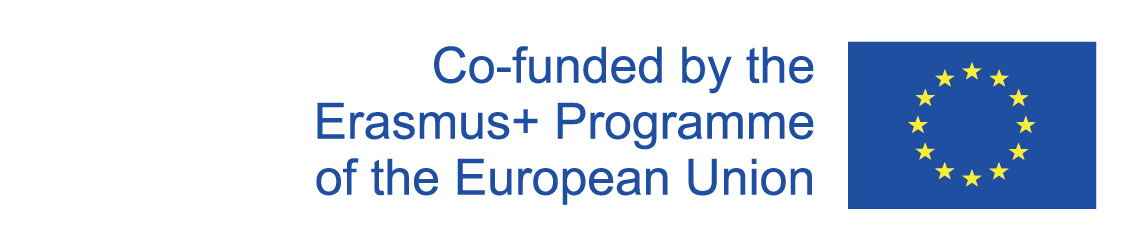 1
Trojuholník  Evokácia
2020-1-SK01-KA226-SCH-094350
4
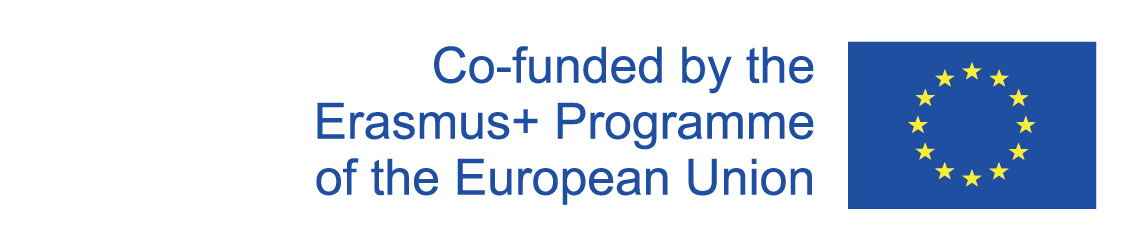 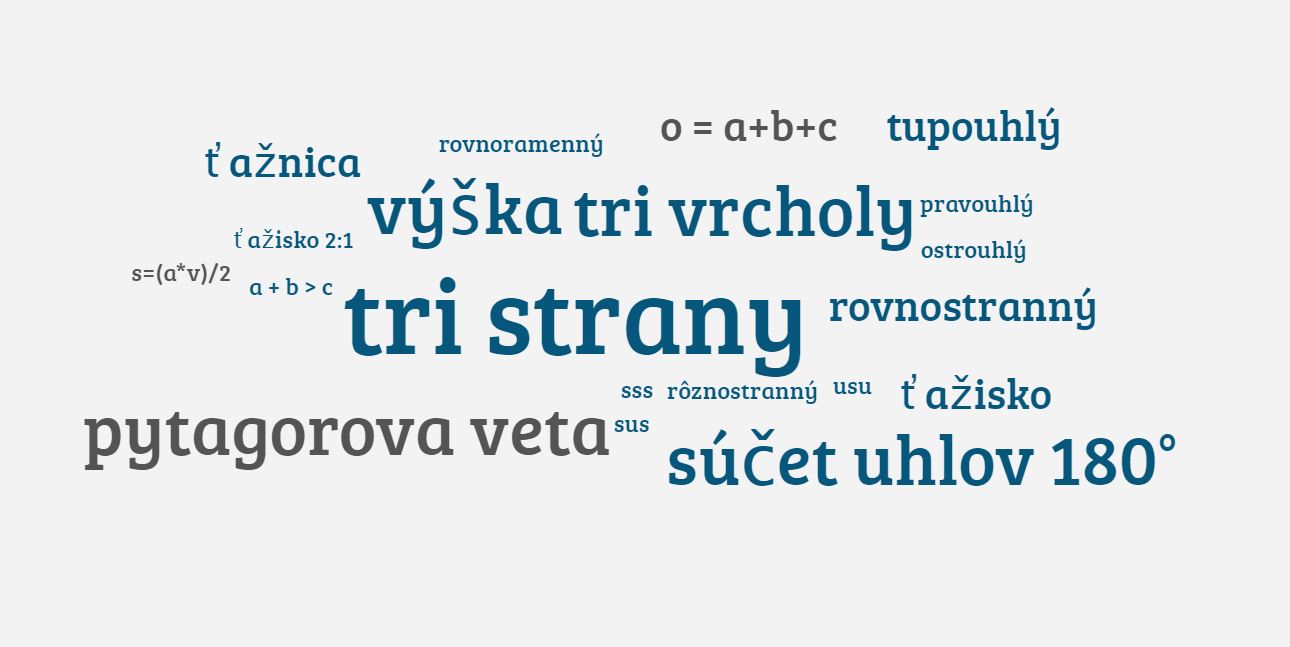 TROJUHOLNÍK
?
Ako by ste definovali trojuholník
Aké prvky trojuholníka poznáte
Aké vzťahy platia v trojuholníku
5
2020-1-SK01-KA226-SCH-094350
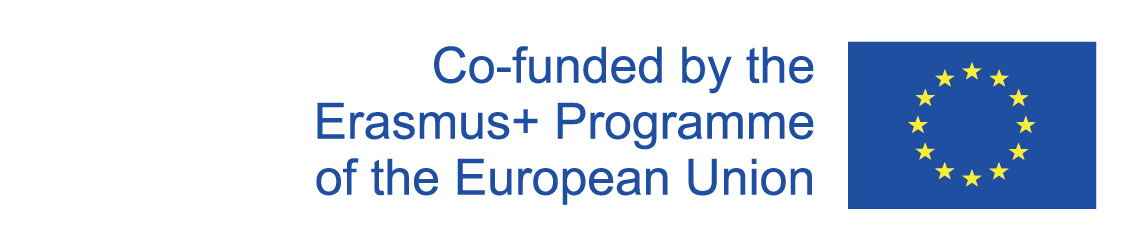 2
Trojuholník Opakovanie učiva zo ZŠ
6
2020-1-SK01-KA226-SCH-094350
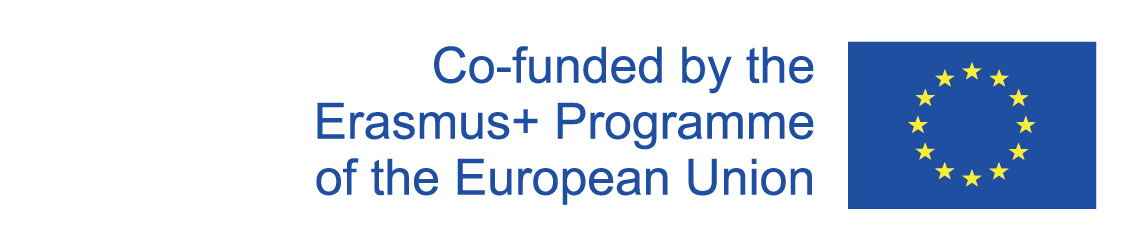 Teoretické východiská
Trojuholník (opakovanie učiva zo ZŠ)
definícia trojuholníka
základné pojmy, vzťahy, označenia
delenie trojuholníkov
významné prvky trojuholníka
základné vzťahy a vzorce
2020-1-SK01-KA226-SCH-094350
7
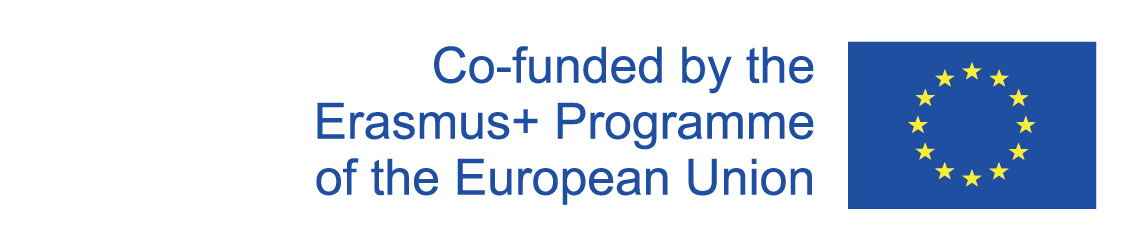 3
Interaktívne cvičenia
2020-1-SK01-KA226-SCH-094350
8
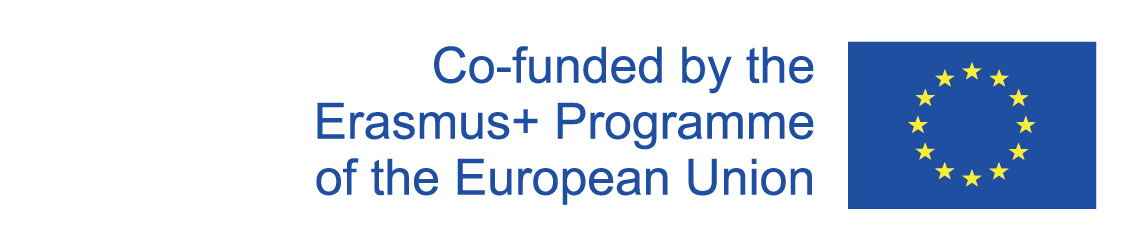 INTERAKTÍVNE CVIČENIA
Výroky o trojuholníkoch I.
Výroky o trojuholníkoch II.
Jednoduché výpočtové úlohy
9
2020-1-SK01-KA226-SCH-094350
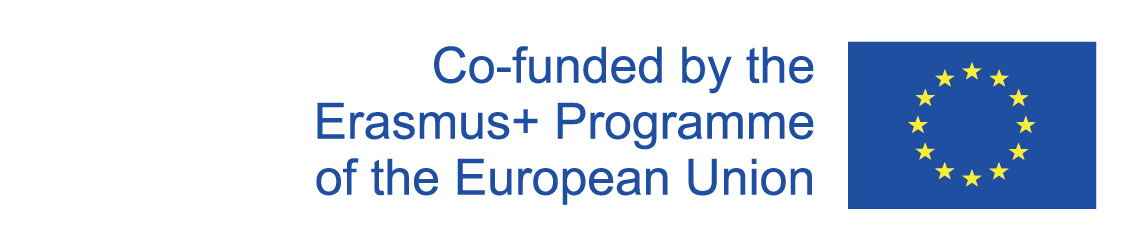 Bátorová, M. Planimetria. [online] Bratislava: Fakulta matematiky, fyziky a informatiky Univerzity Komenského v Bratislave. Dostupné na internete: http://sccg.sk/~batorova/ZM2/ZM2-P12-Planimetria.pdf
POUŽITÉ ZDROJE
2020-1-SK01-KA226-SCH-094350
10
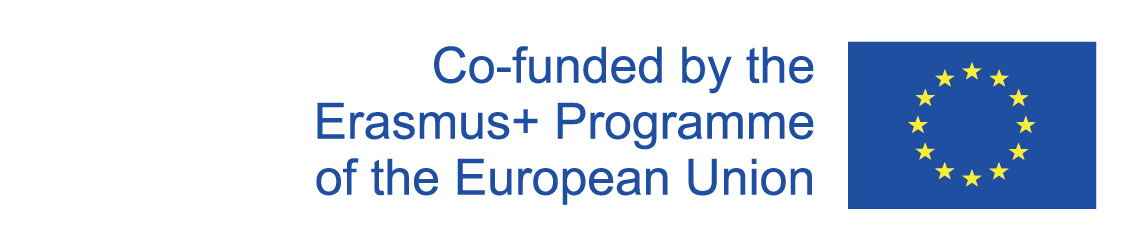 EN The European Commission's support for the production of this publication does not constitute an endorsement of the contents, which reflect the views only of the authors, and the Commission cannot be held responsible for any use which may be made of the information contained therein.
SK Podpora Európskej komisie na výrobu tejto publikácie nepredstavuje súhlas s obsahom, ktorý odráža len názory autorov, a Komisia nemôže byť zodpovedná za prípadné použitie informácií, ktoré sú v nej obsiahnuté.
2020-1-SK01-KA226-SCH-094350
11